10 ianuarie
Paul & Eunice
Împreună cu: Salome 
Slujesc într-o țară din Orientul Mijlociu 
Trimiși de Biserica Filadelfia din Călan, jud. Hunedoara 
Începând din 2018 
Se implică în: 
Evanghelizare [distribuire de literatură creștină, întâlniri cu tineri necreștini, ajutorare și vestirea Evangheliei într-o tabără de refugiați] 
Ucenicizare 
Predarea limbii engleze copiilor care nu au posibilitatea să meargă la școli locale
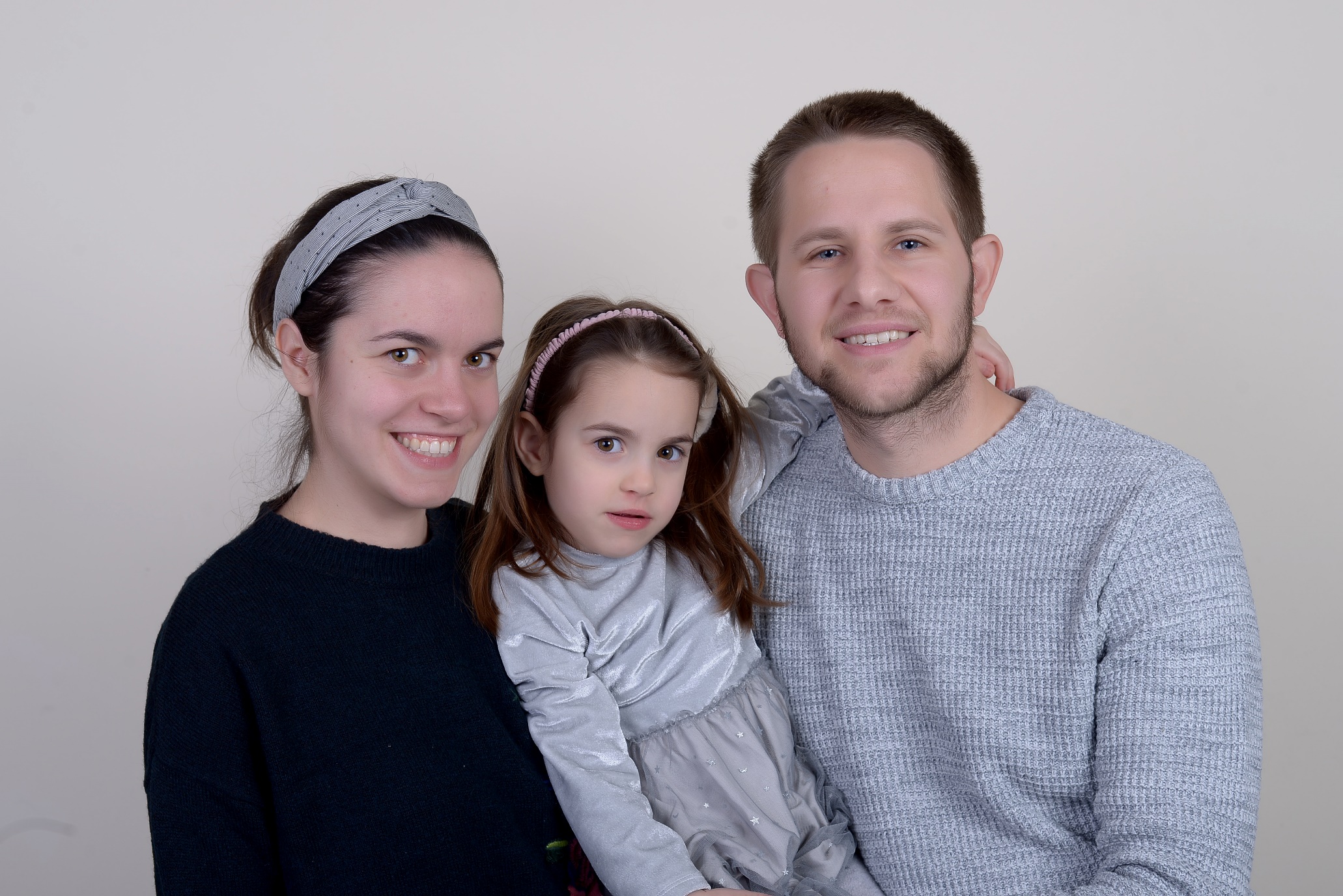 Motive de rugăciune: 
Protecție spirituală, emoțională și fizică. 
Îndrăzneală în lucrarea de evanghelizare. 
Plinătatea Duhului și eliberarea de frică pentru cei care se întorc la Domnul. 

Motto: 
Dar aceia din popor care vor cunoaște pe Dumnezeul lor vor rămâne tari și vor face mari isprăvi. Daniel 11:32
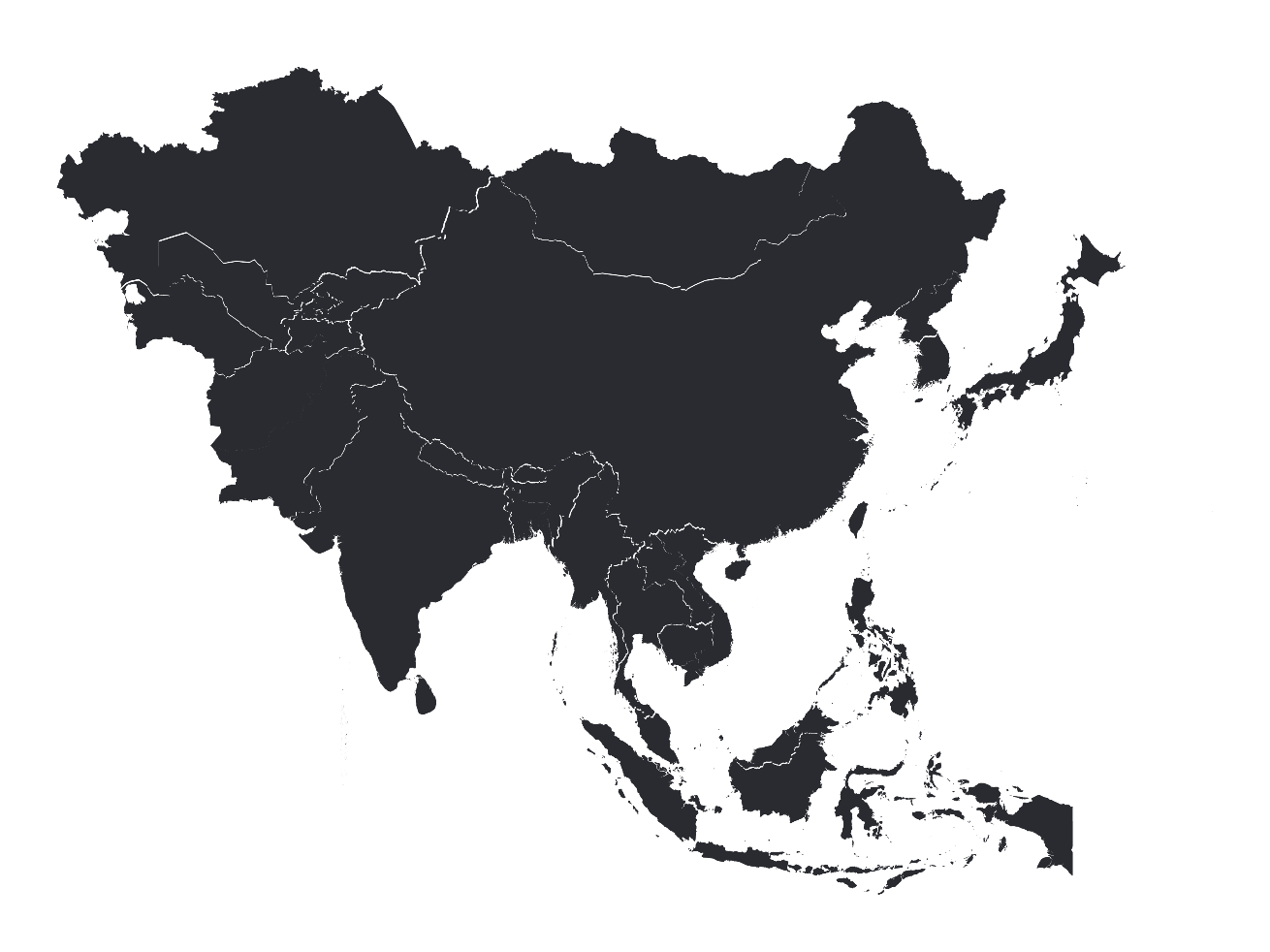 Orientul Mijlociu
Proiectul România 100%
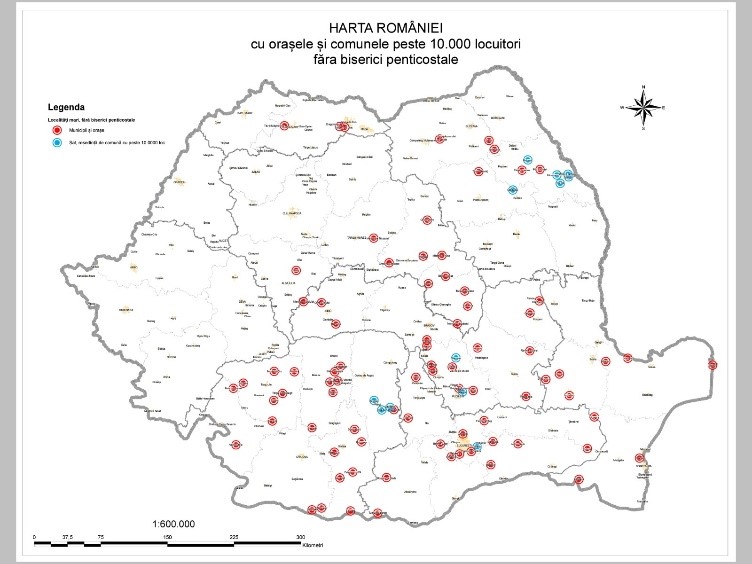 Viziunea: La sărbătoarea de 100 de ani de la înființarea primei biserici penticostale din România, în fiecare oraș din România să existe o biserică penticostală. 
Misiunea: Plantarea de biserici în cele aproape 80 de orașe și comune mari din România în care încă nu există biserică evanghelică, precum și în comunele cu peste 10.000 de locuitori.